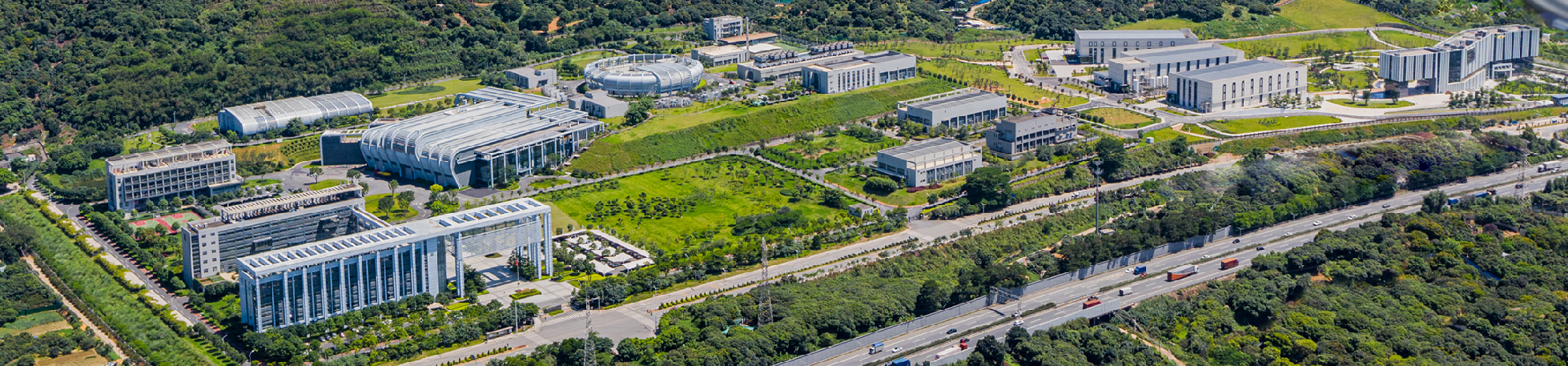 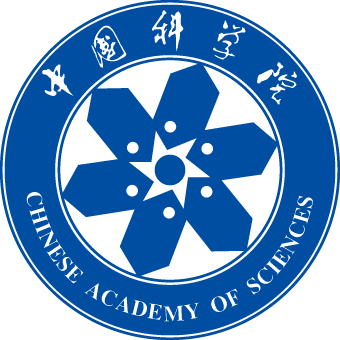 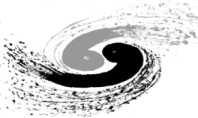 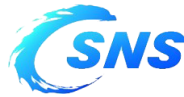 Structural Optimization Design and ManufacturingTechnology Development of Moderator Reflector System at CSNS-II
Chaoju Yu
On behalf of Moderator and Reflector System Team at CSNS
16th International Workshop on Spallation Materials Technology,Abingdon, UK
Oct. 28th 2024
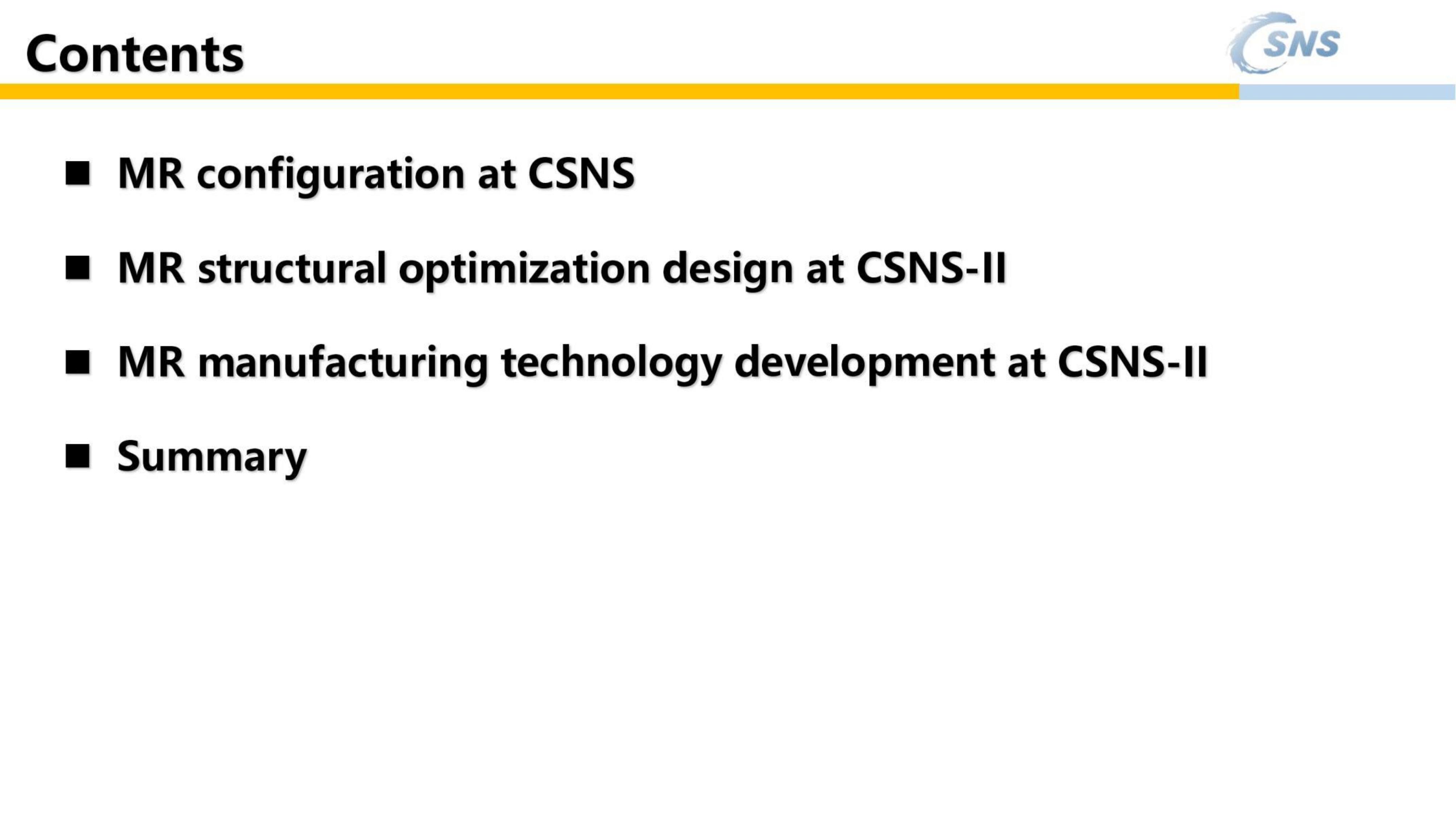 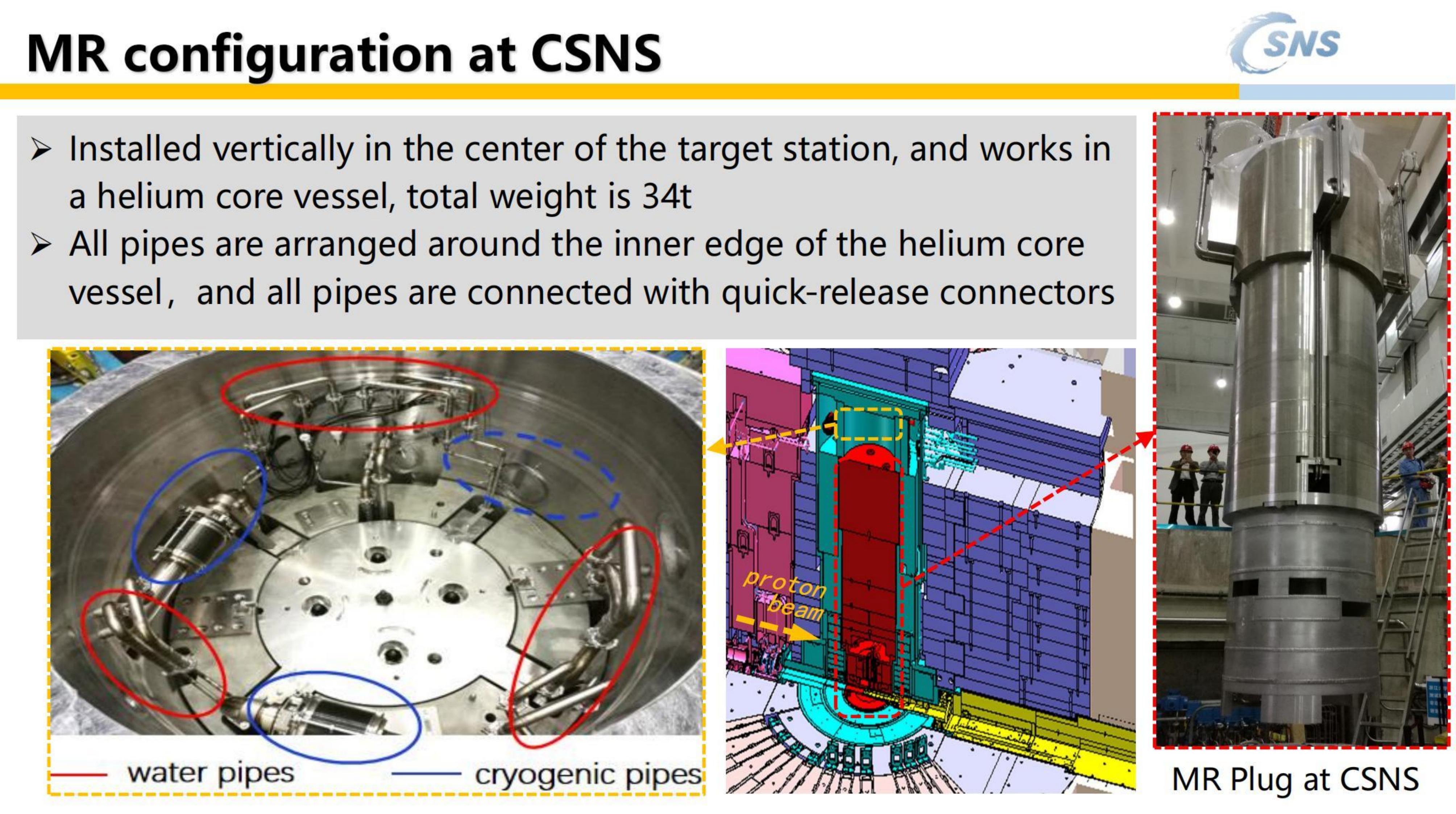 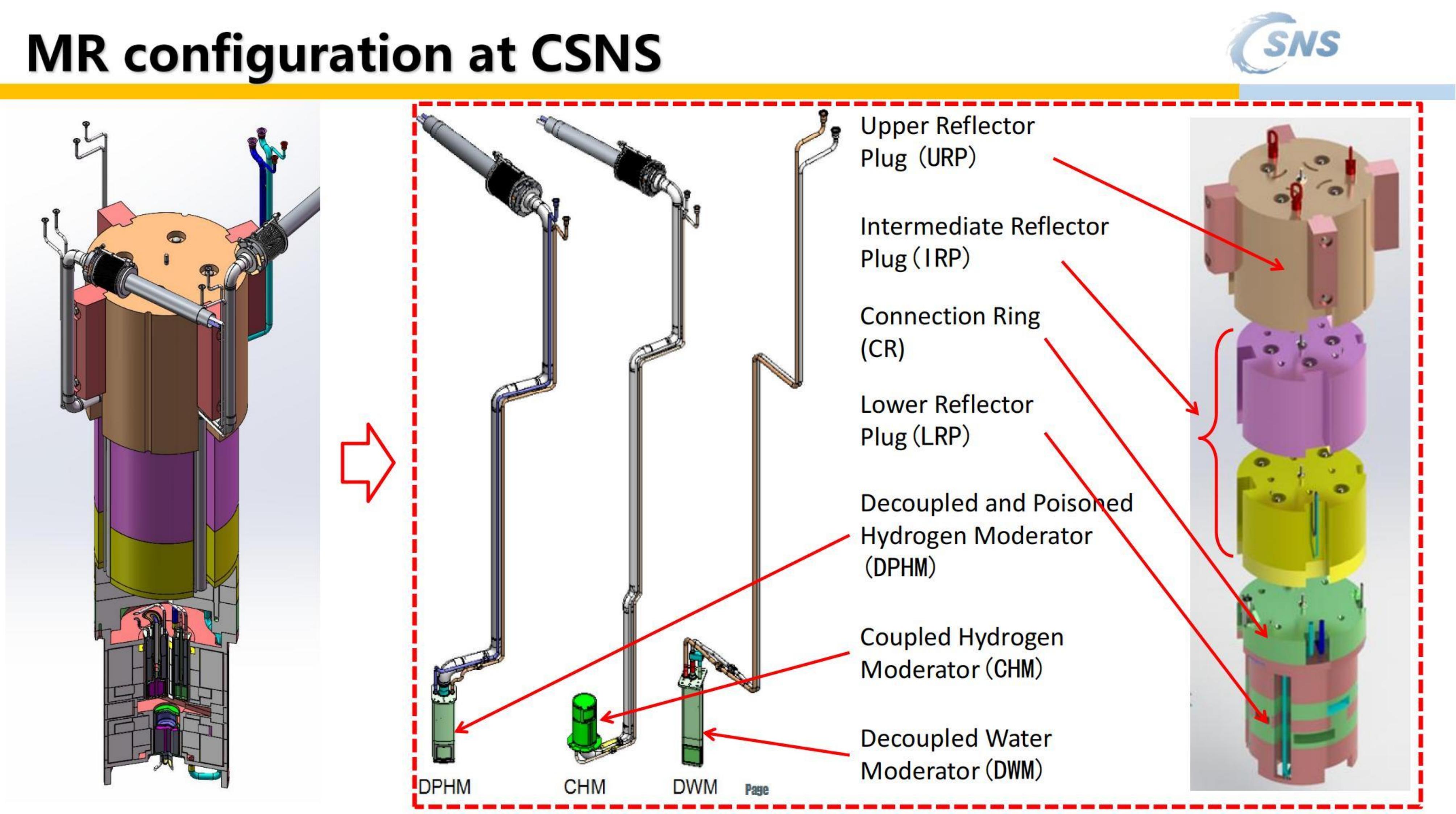 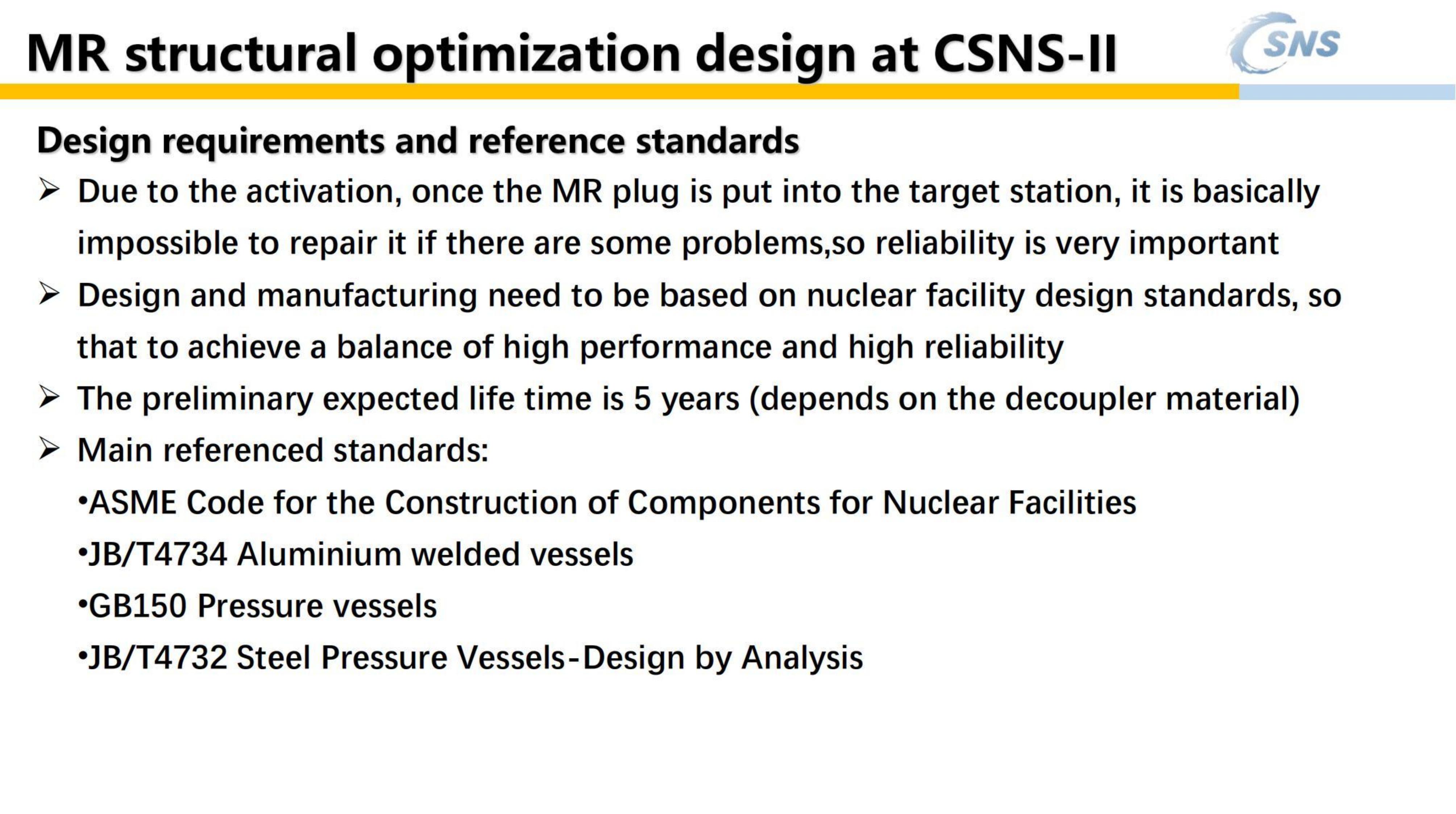 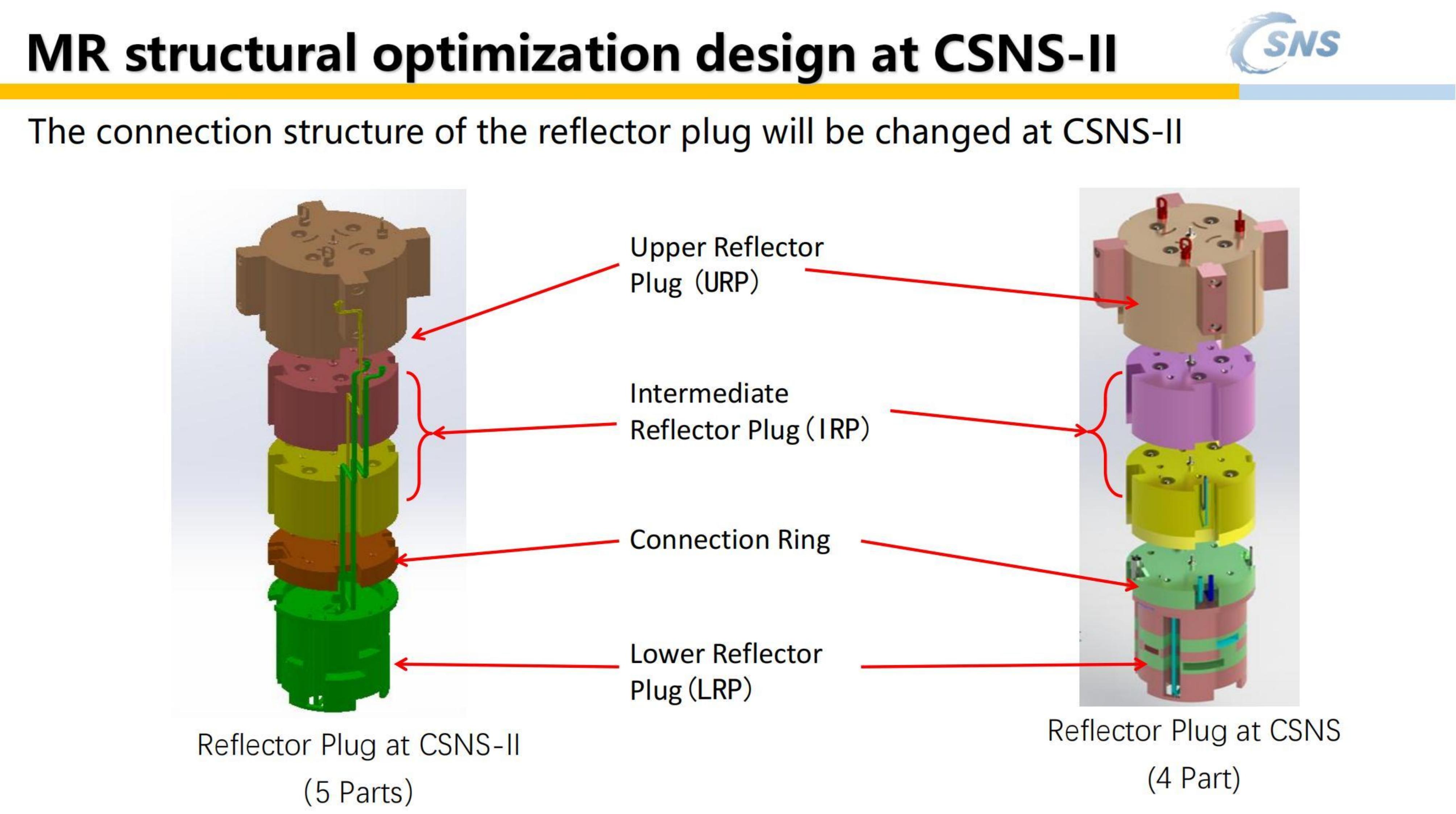 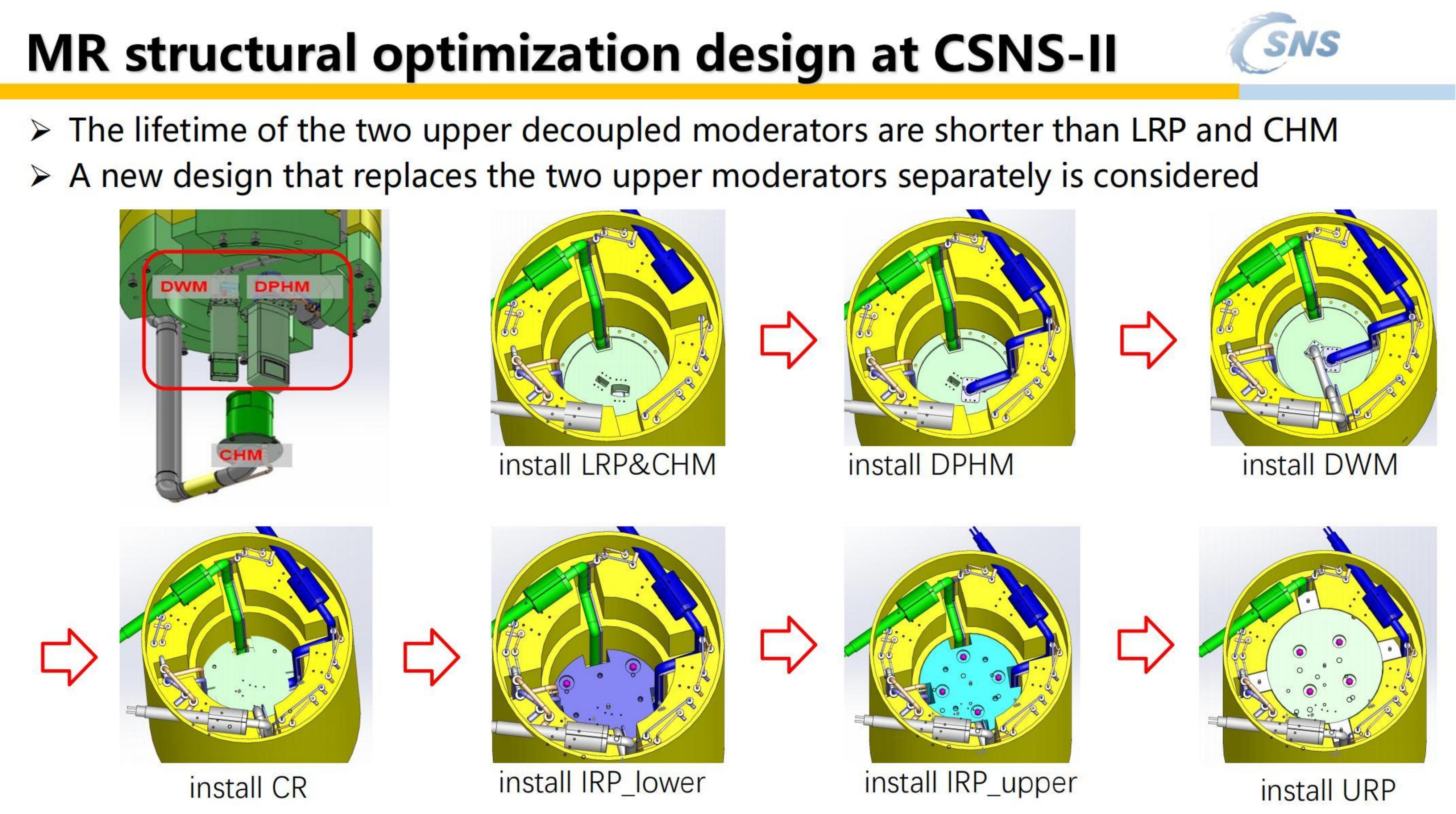 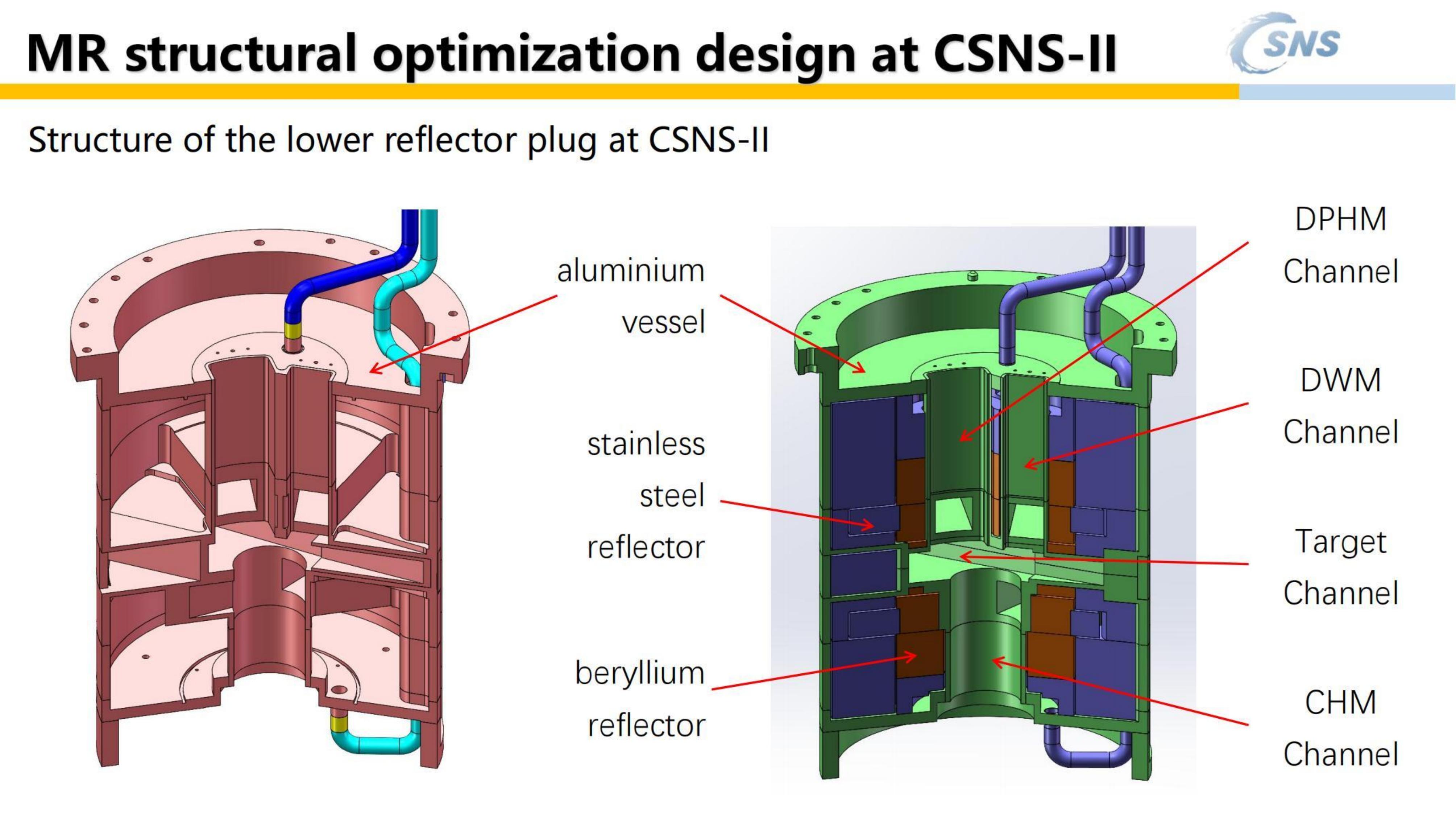 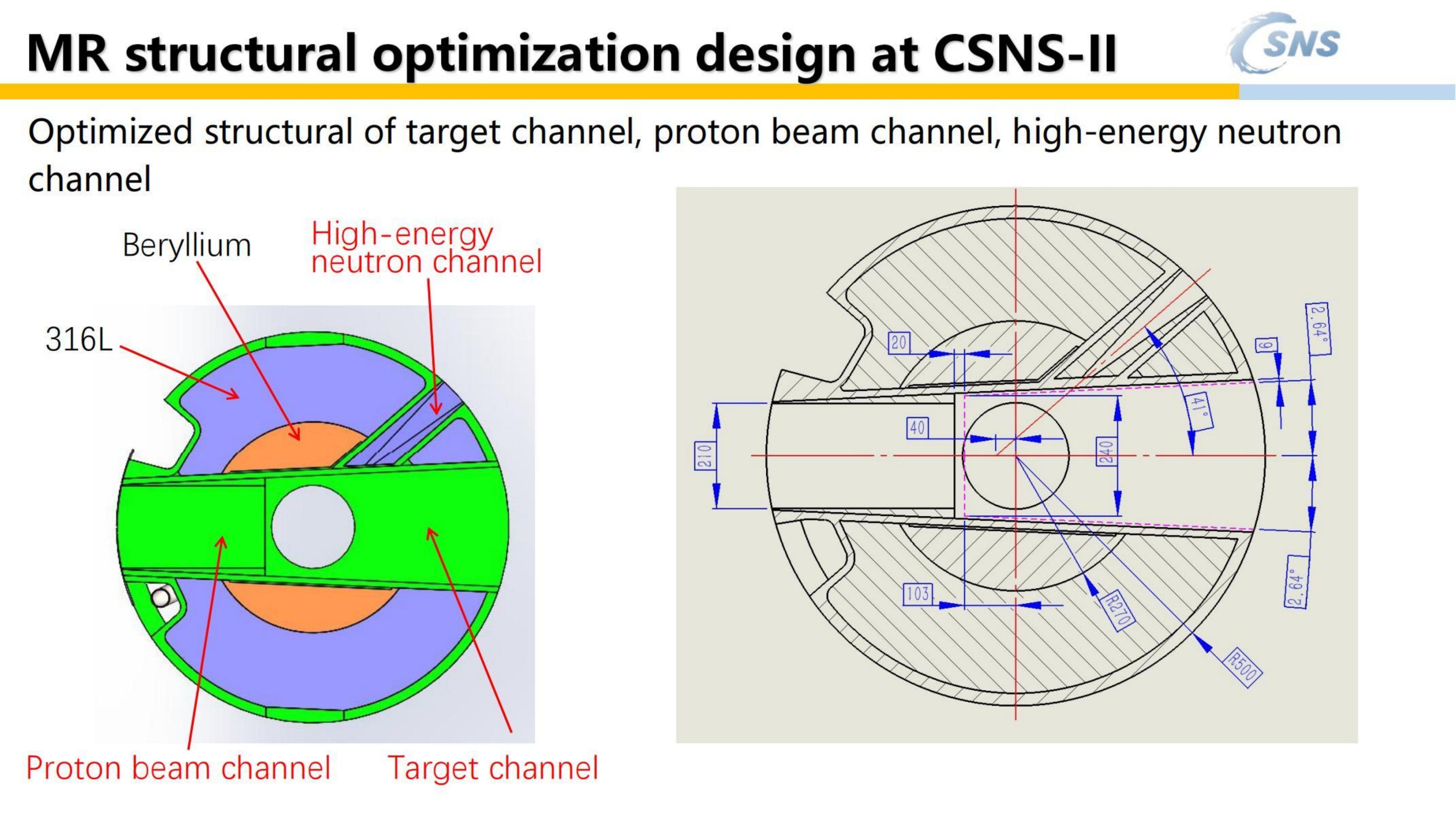 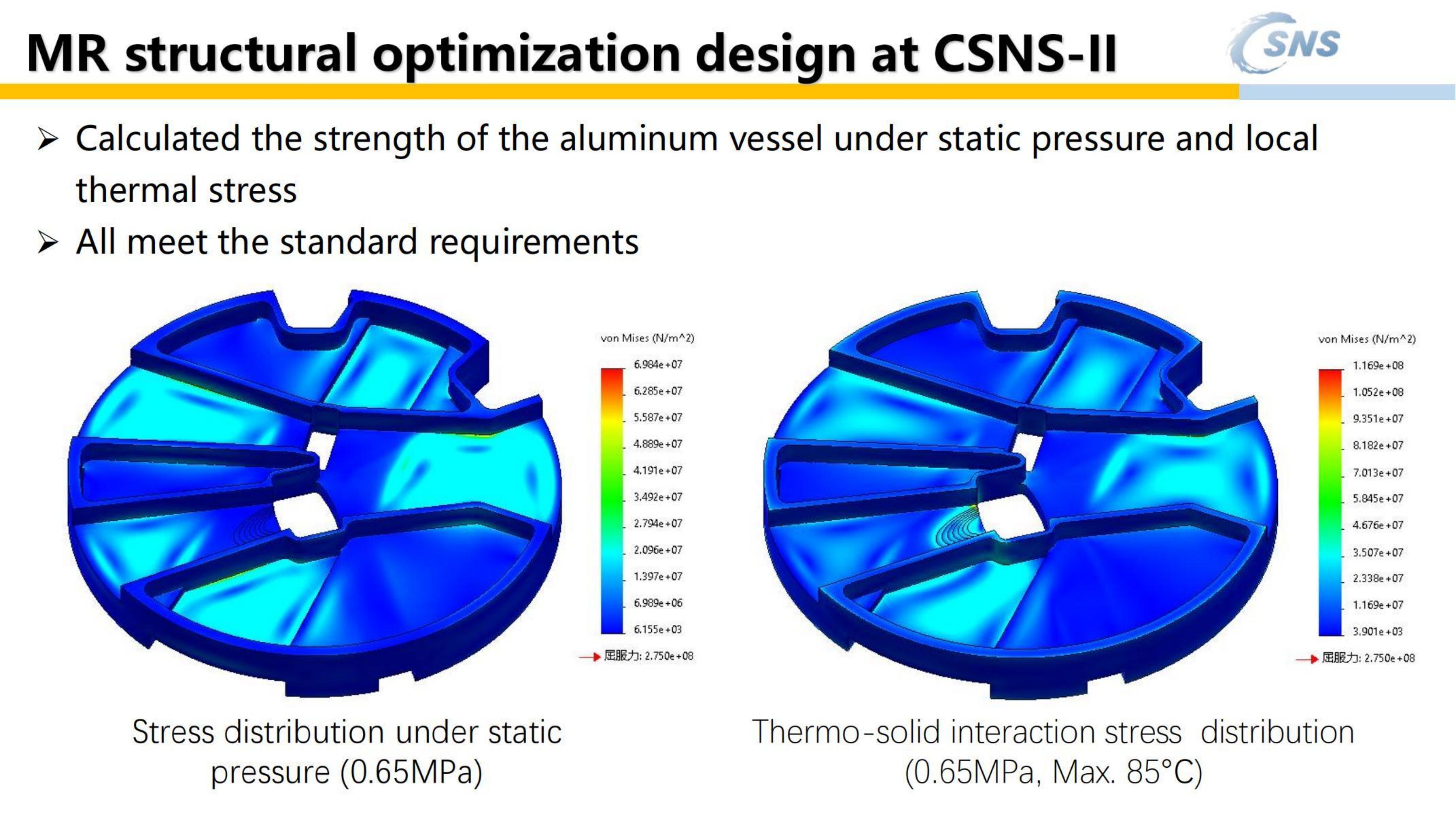 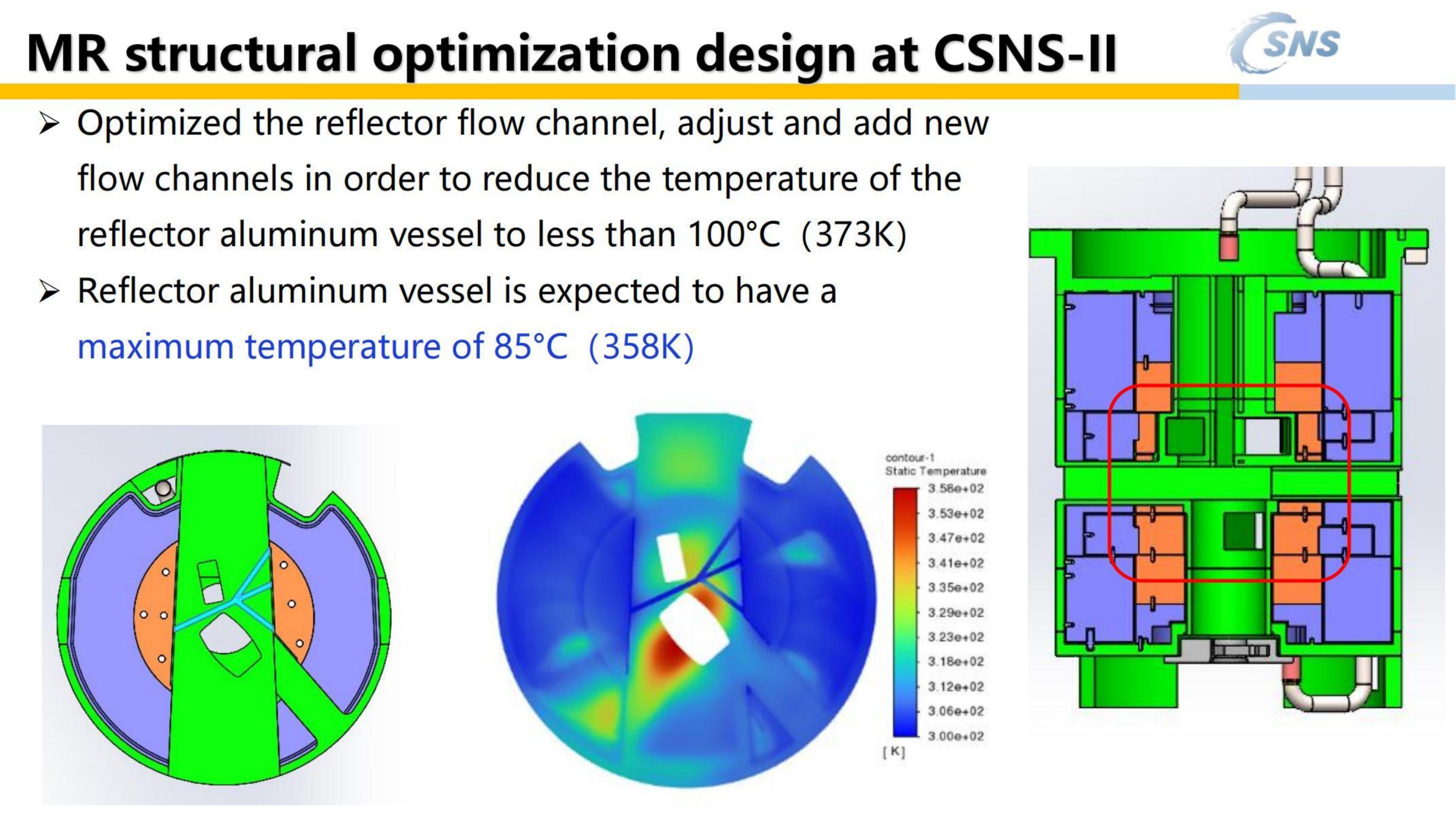 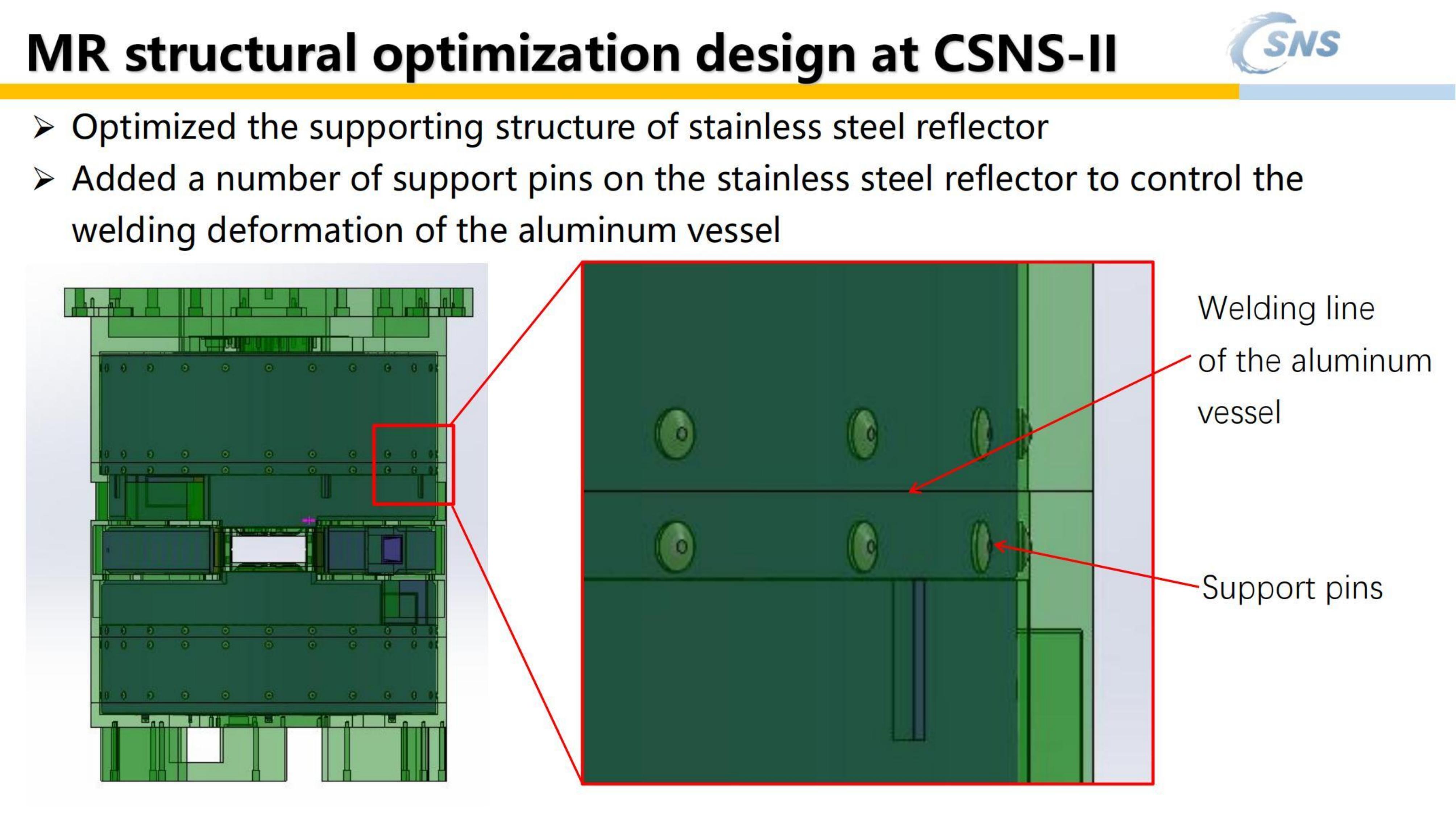 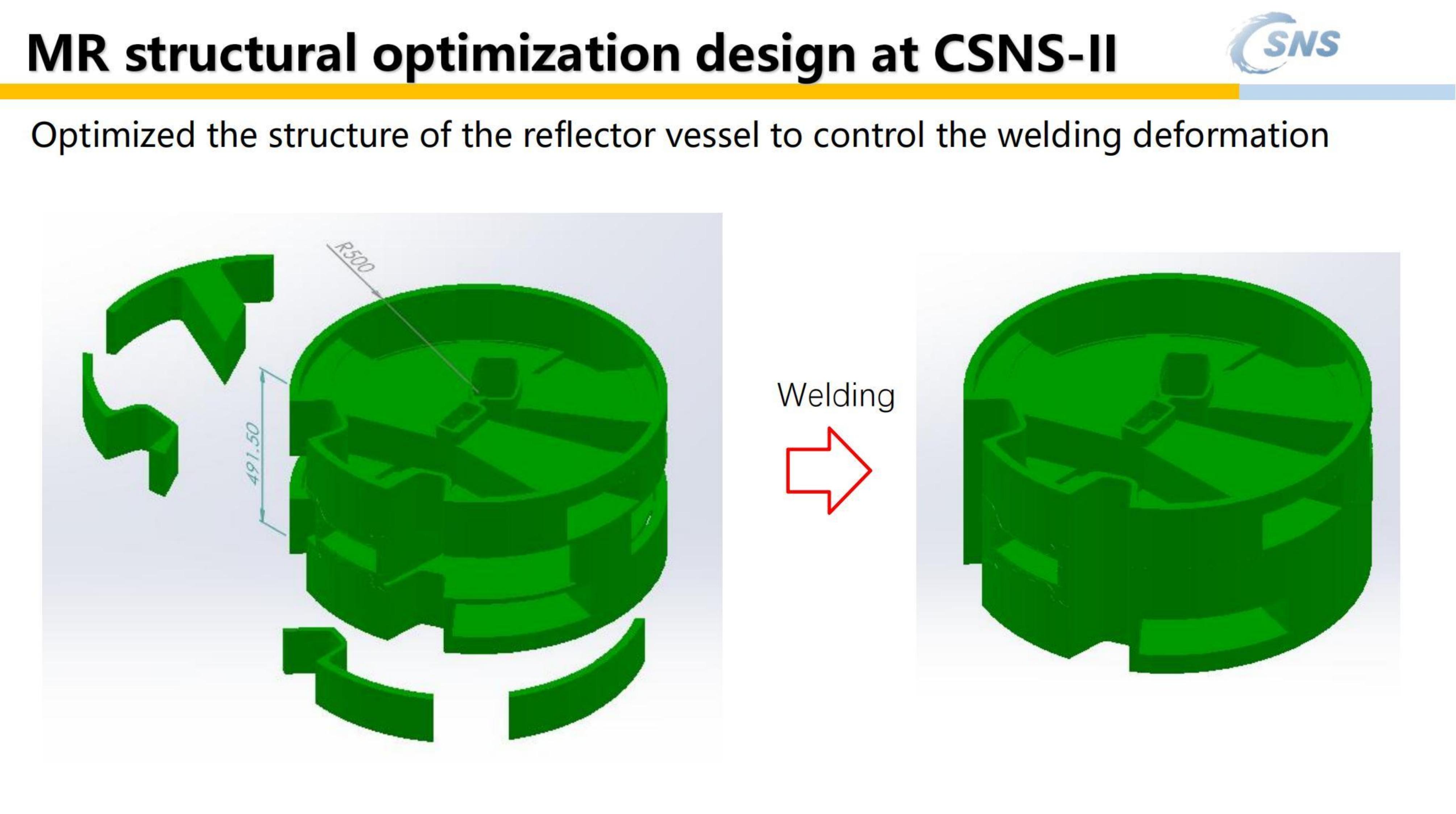 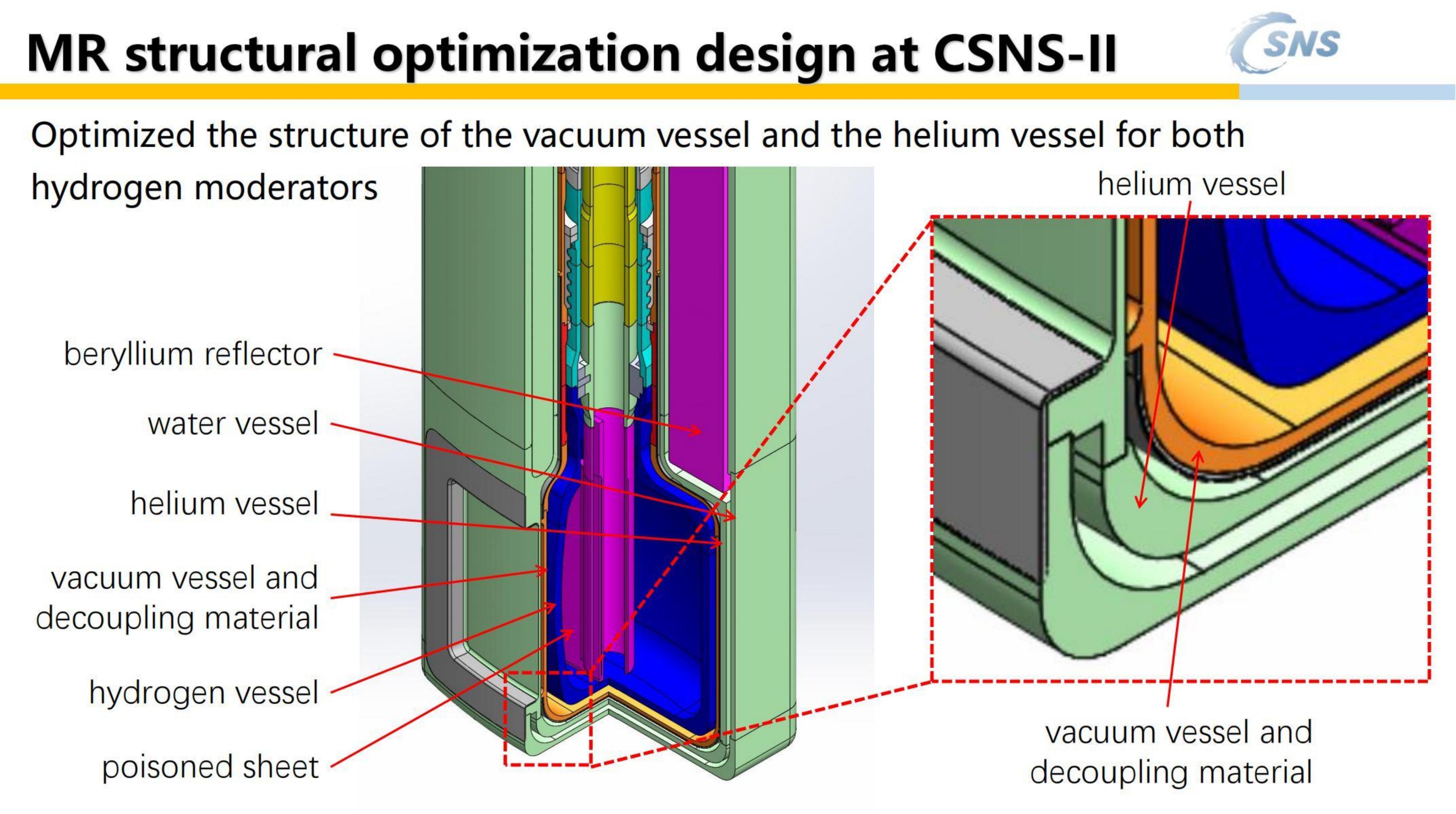 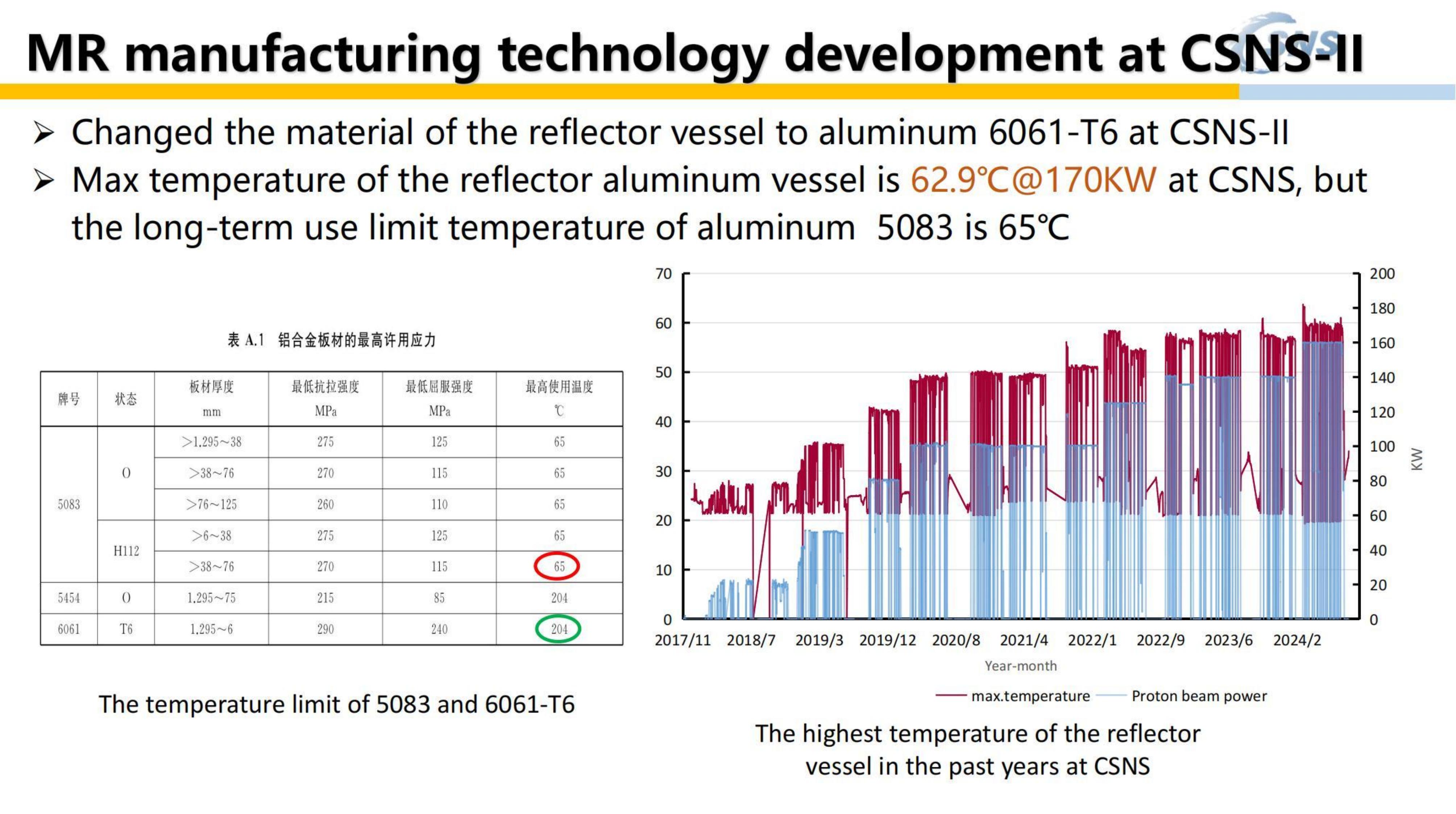 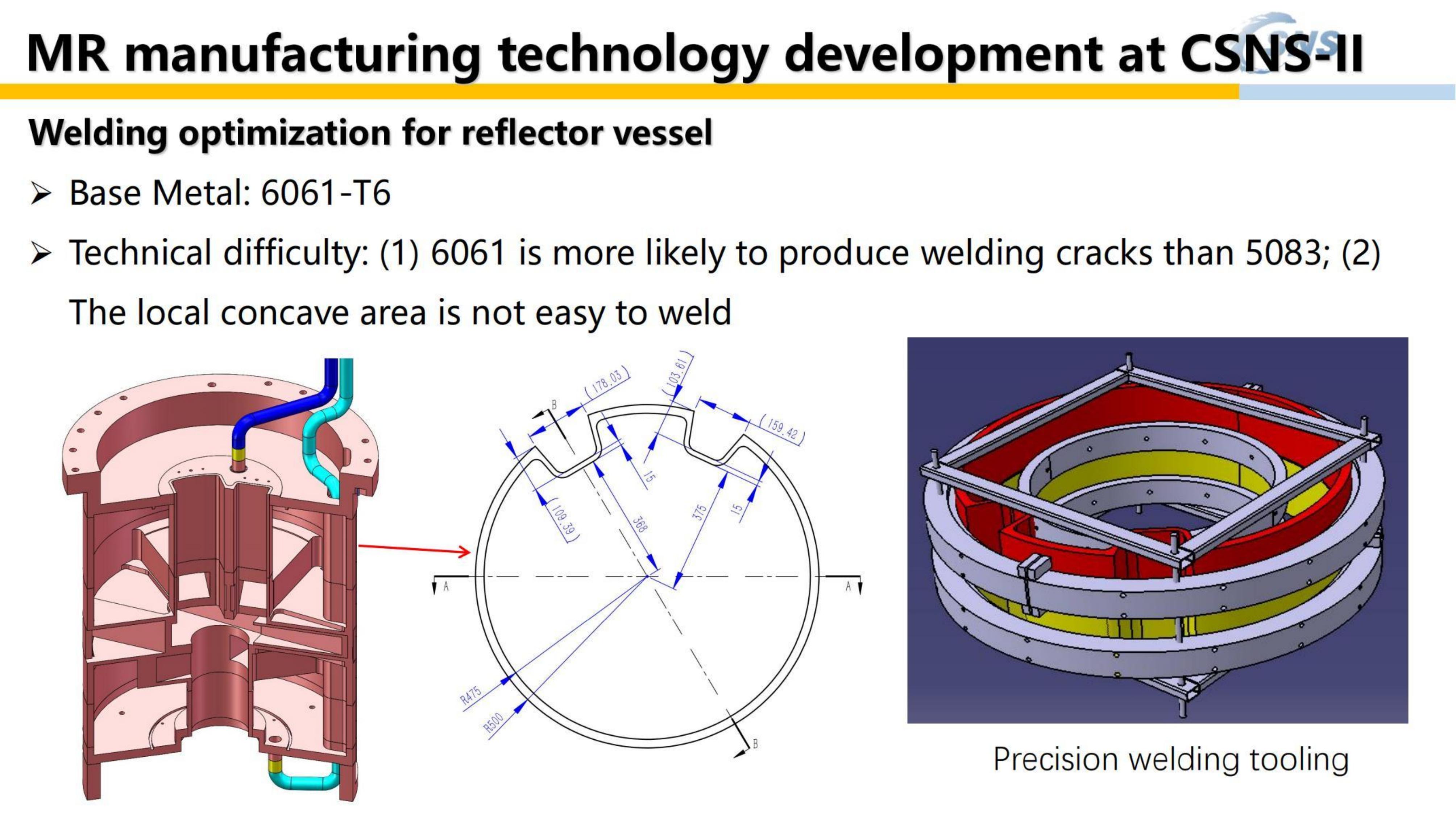 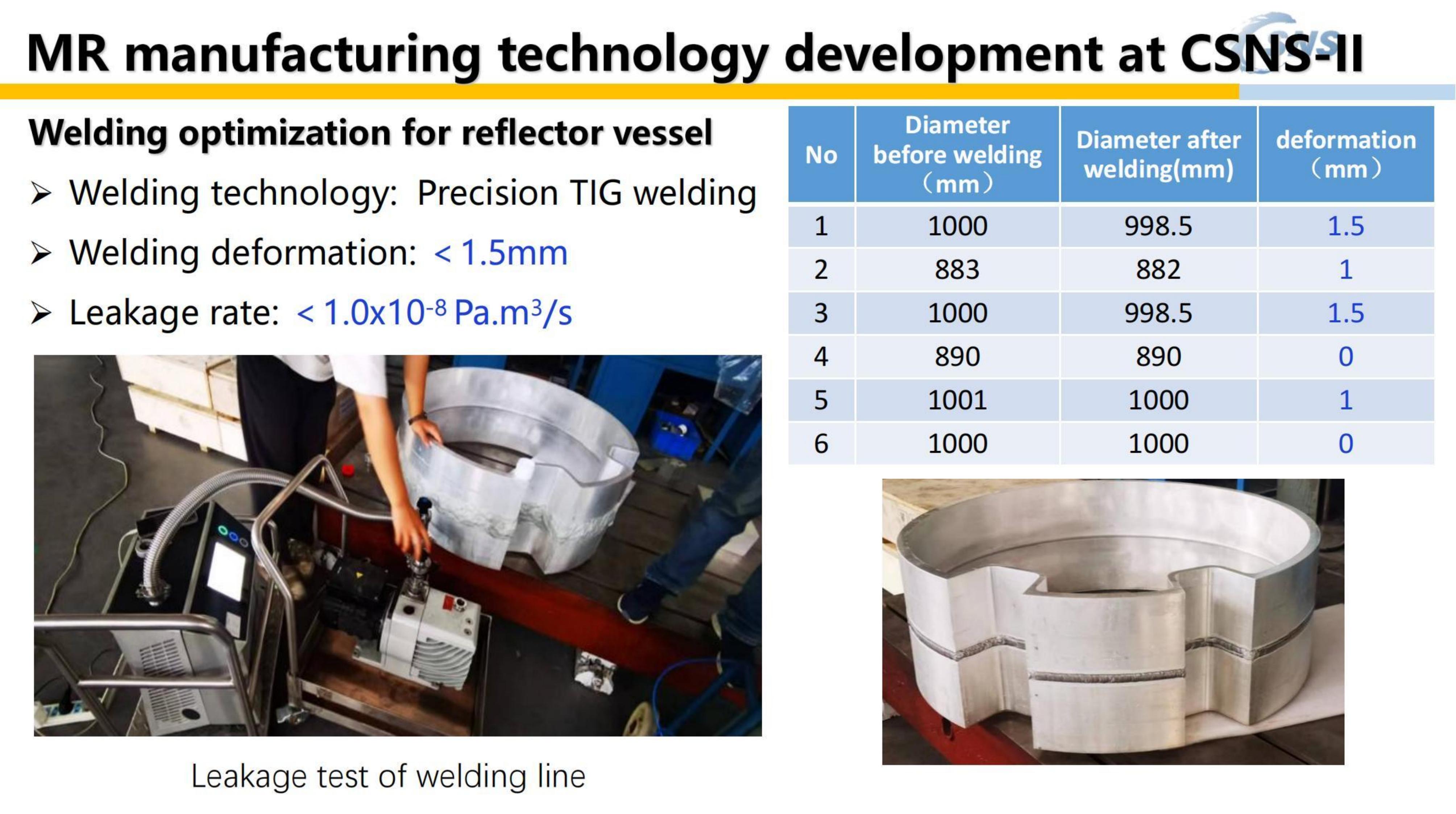 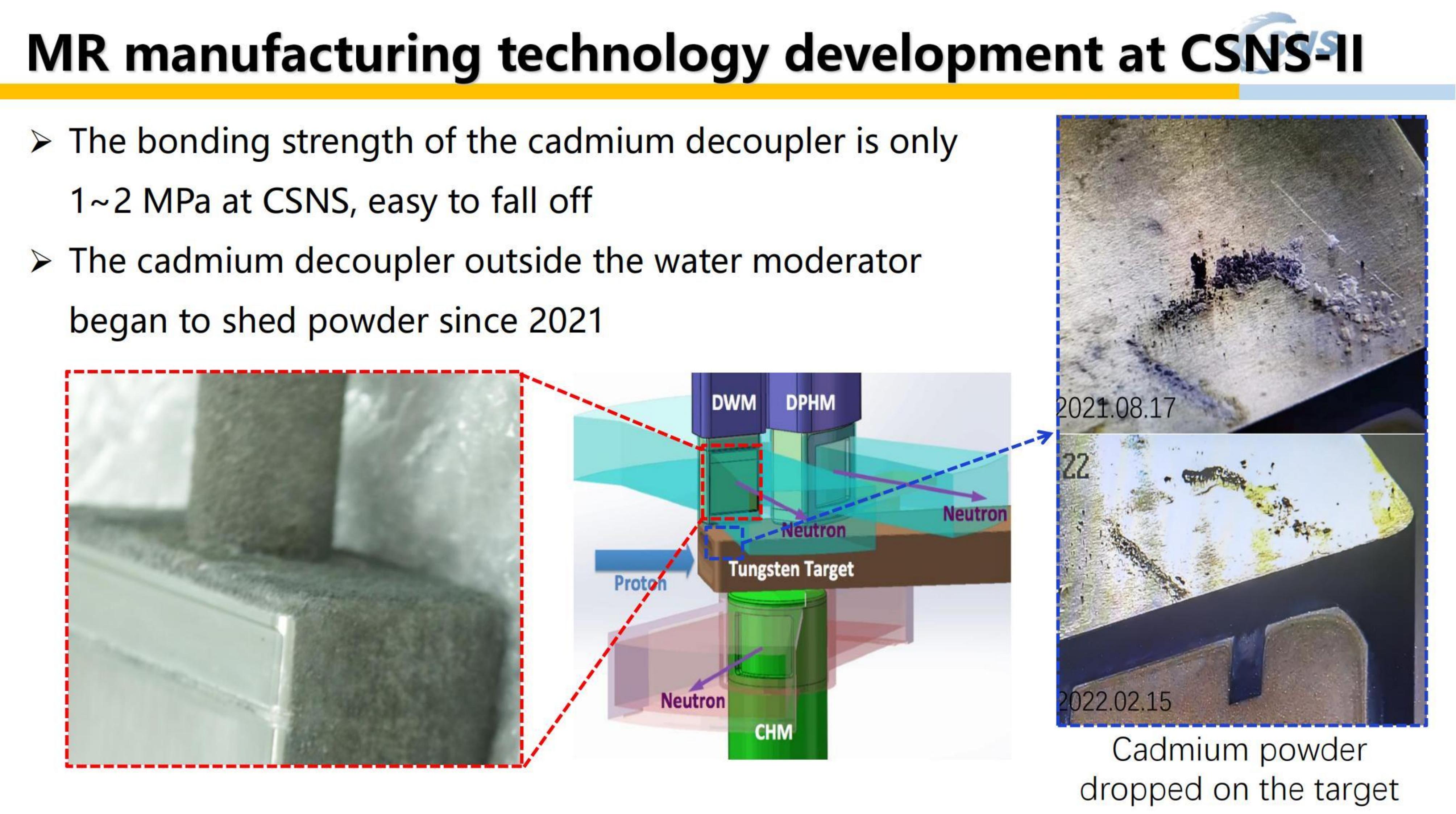 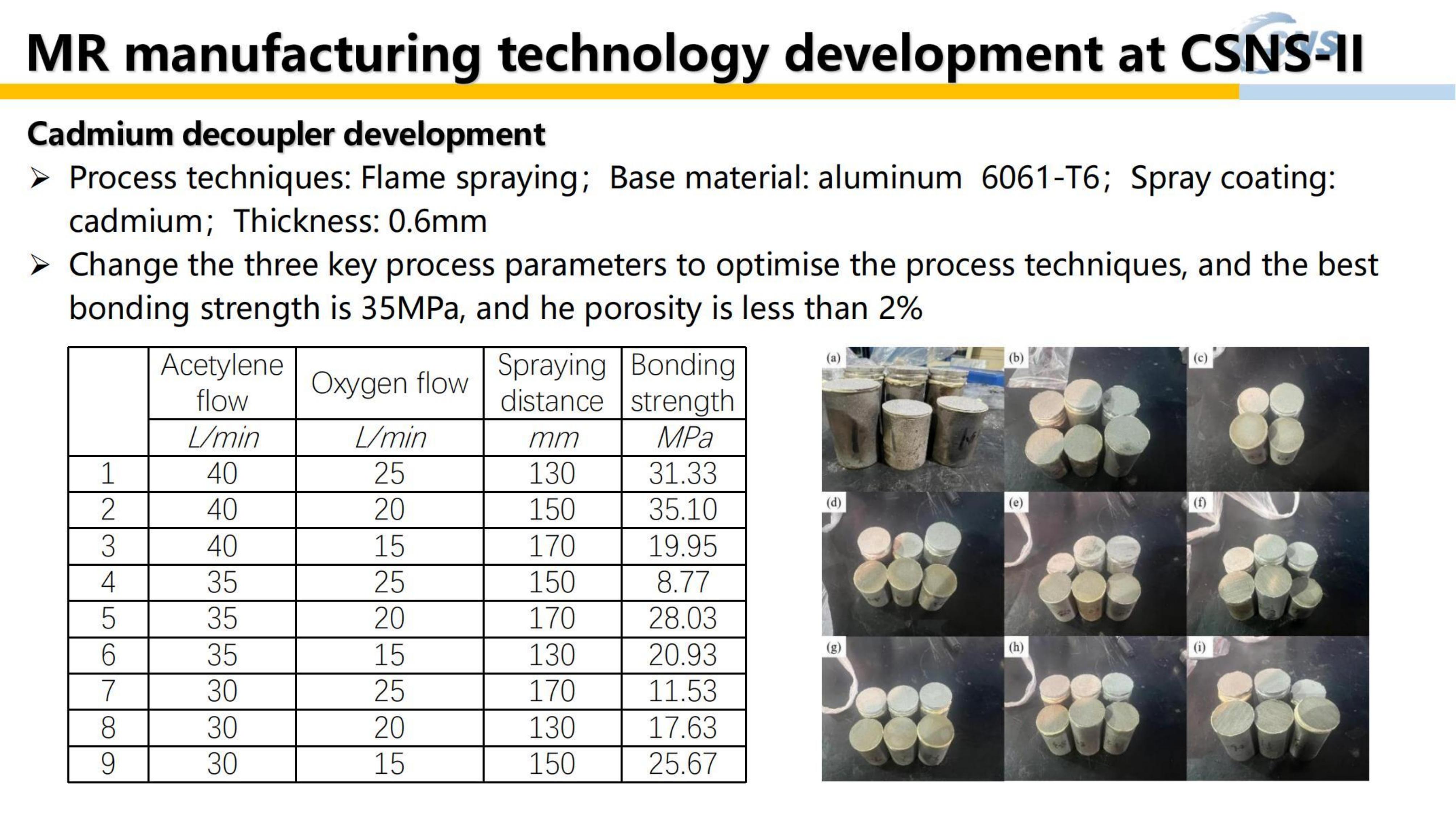 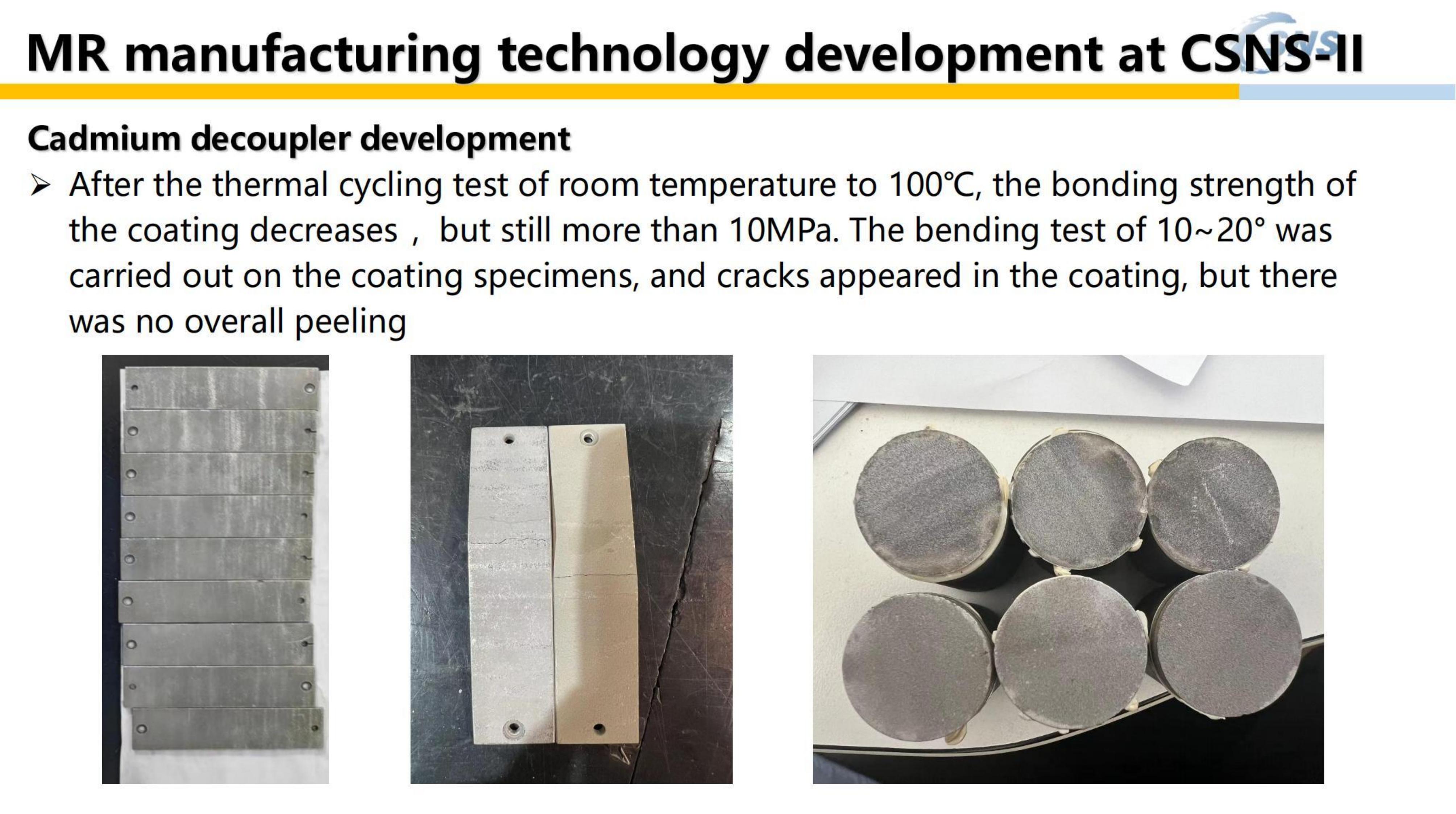 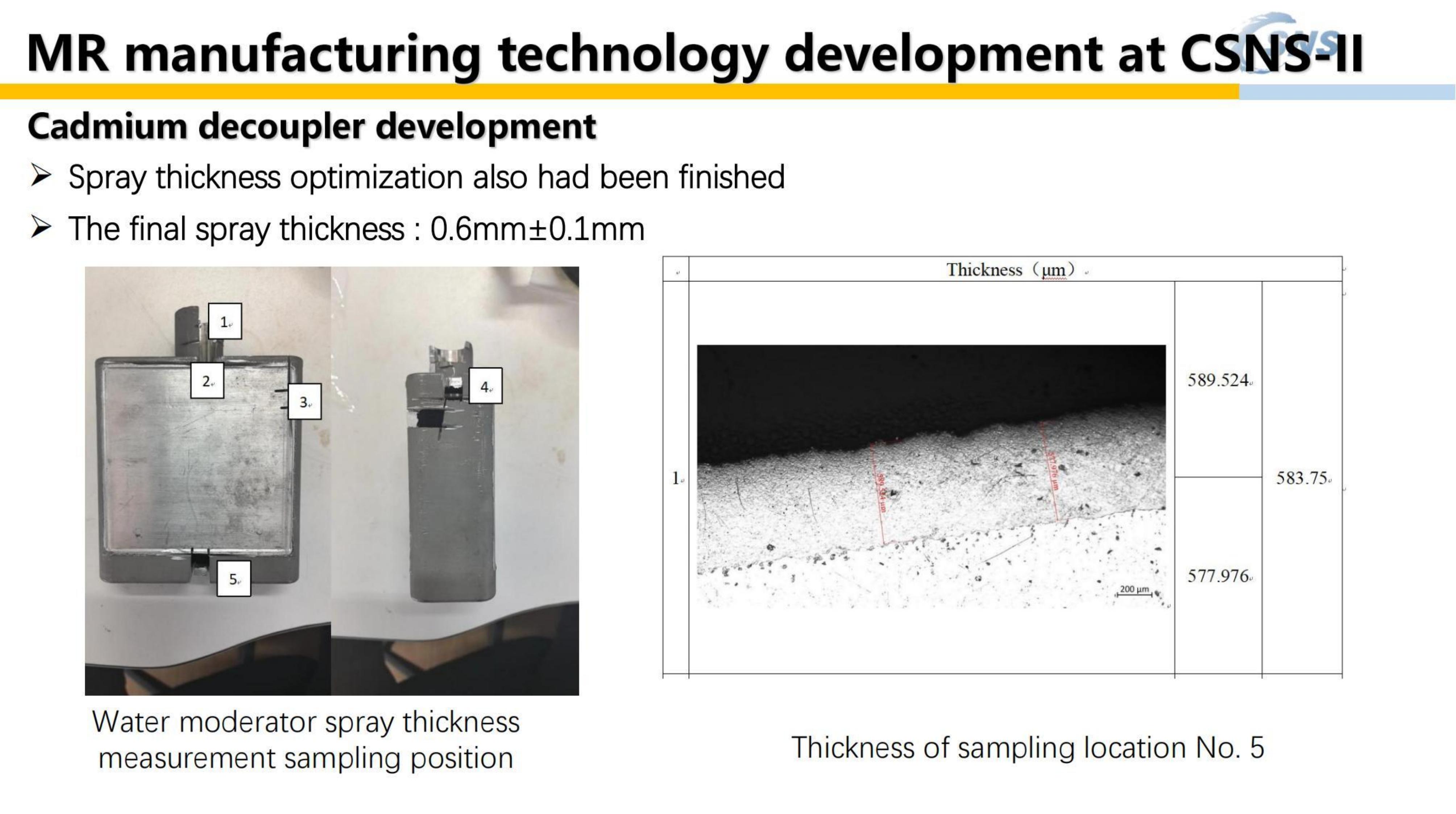 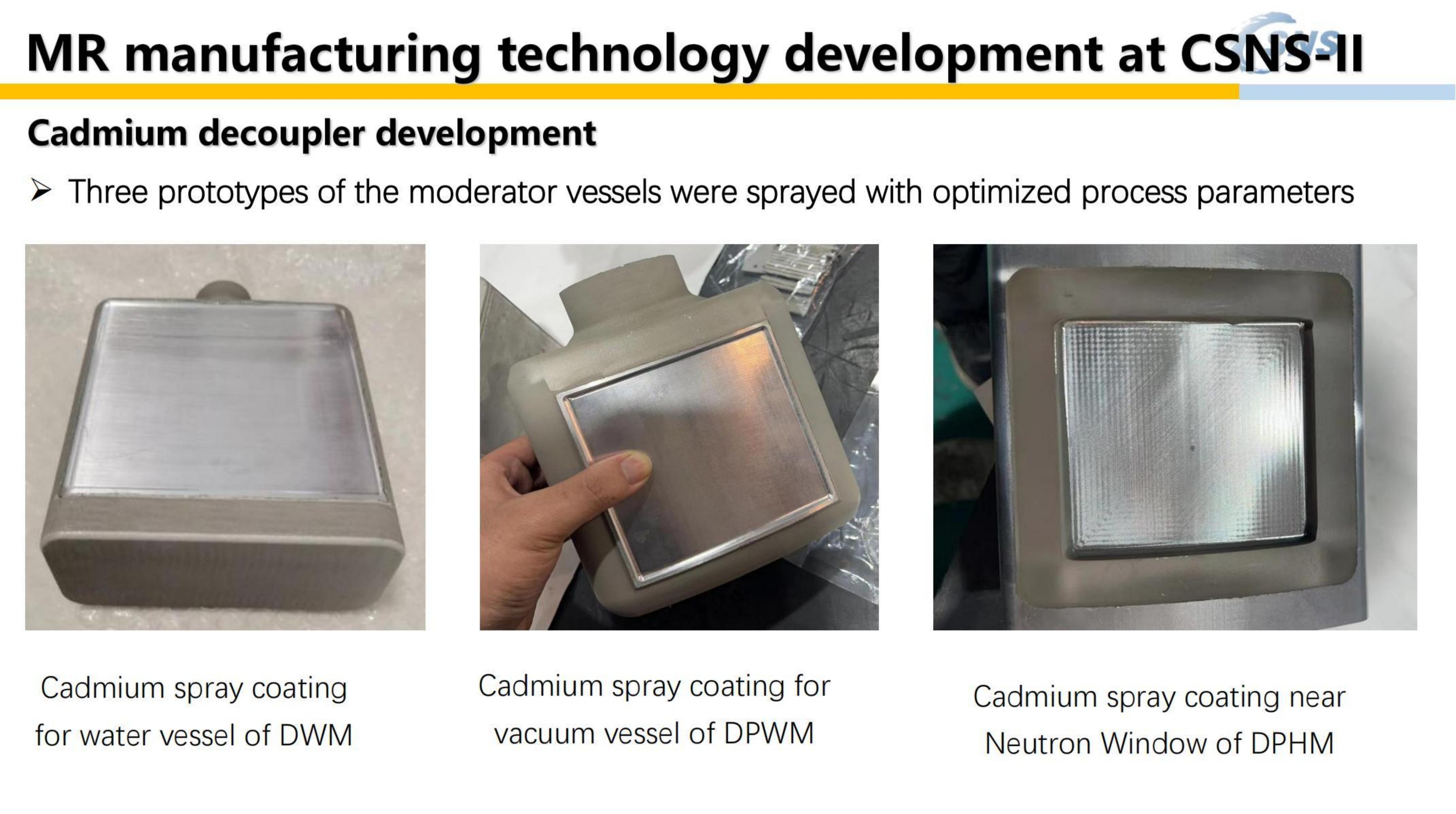 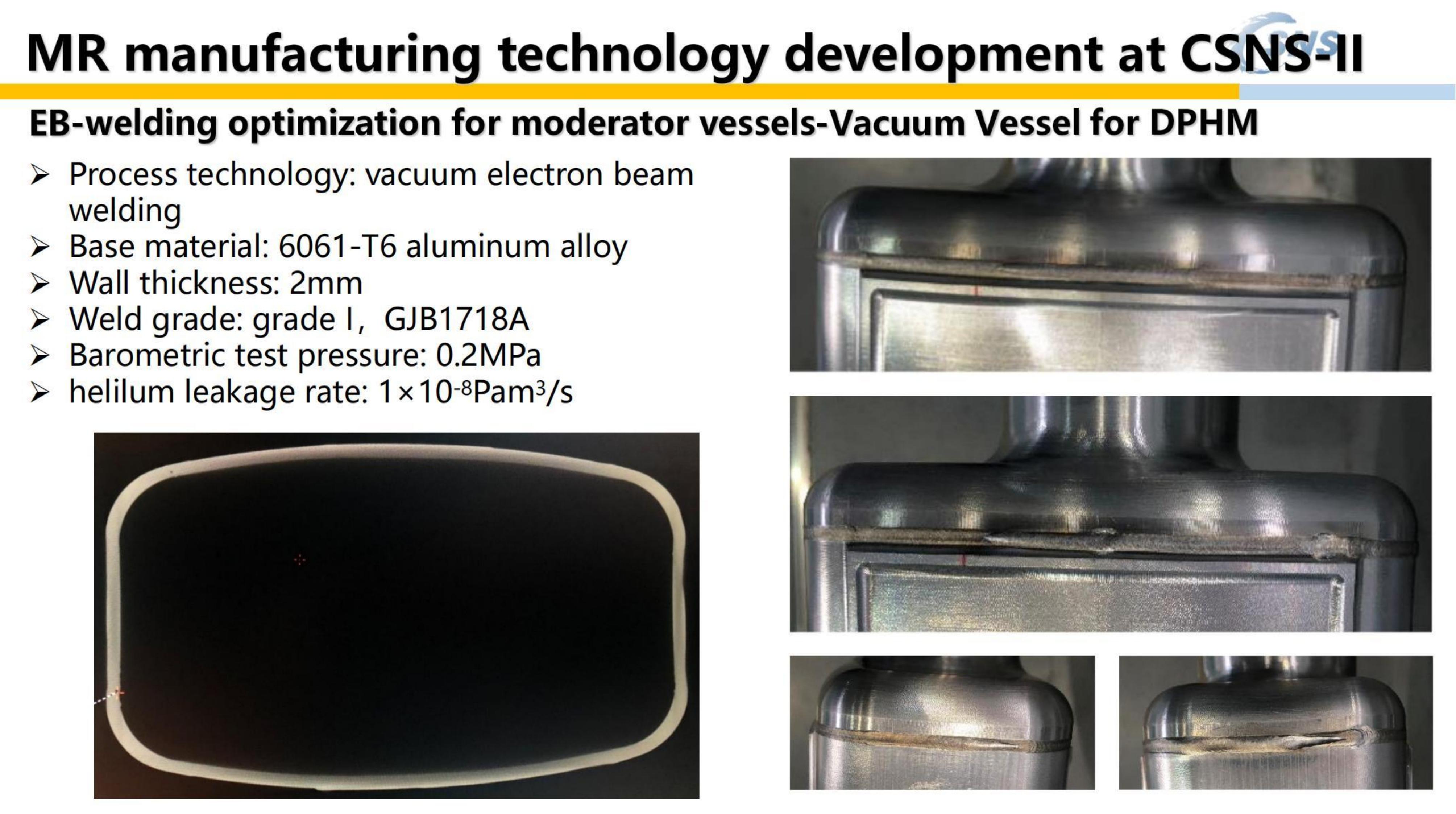 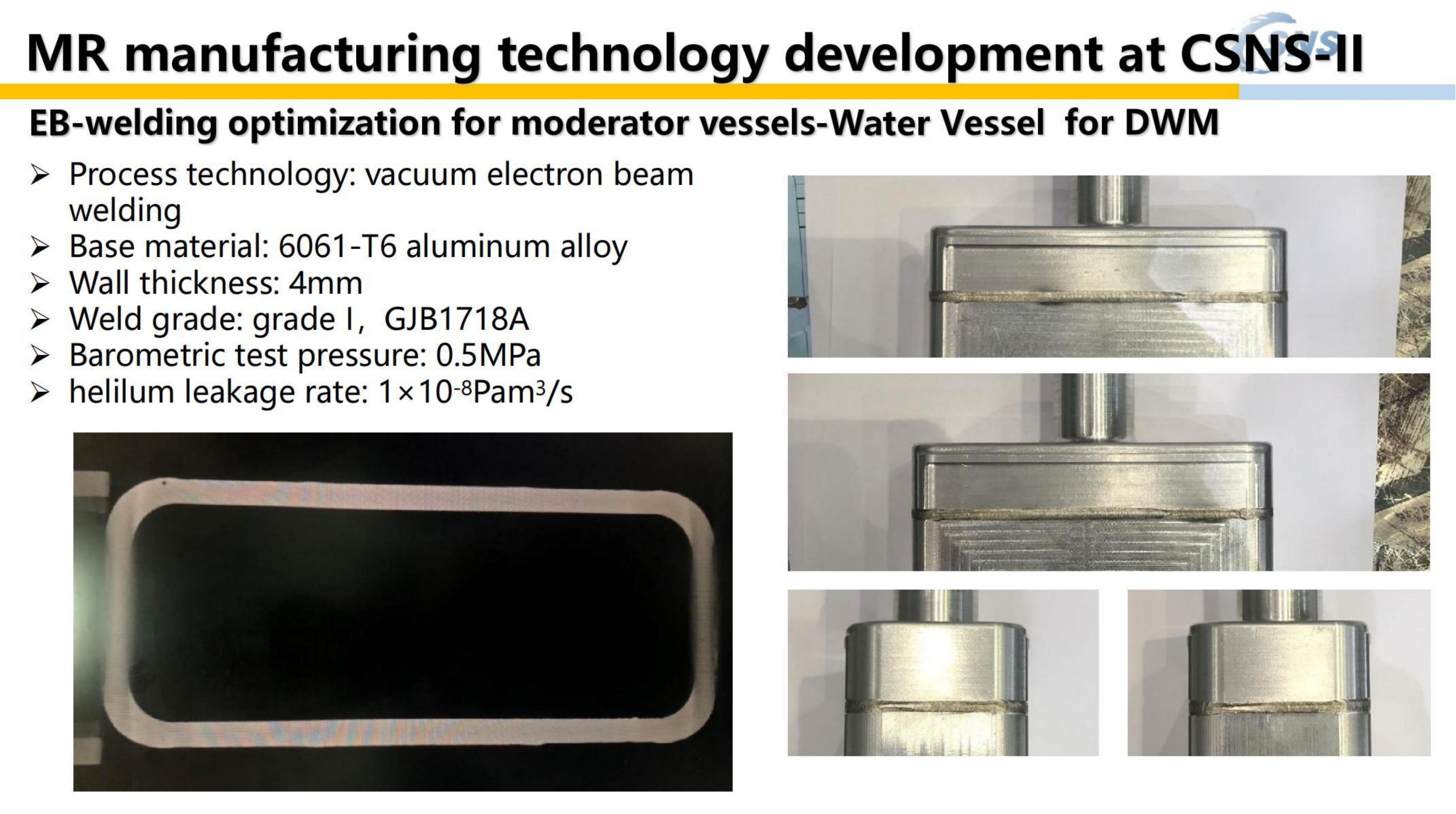 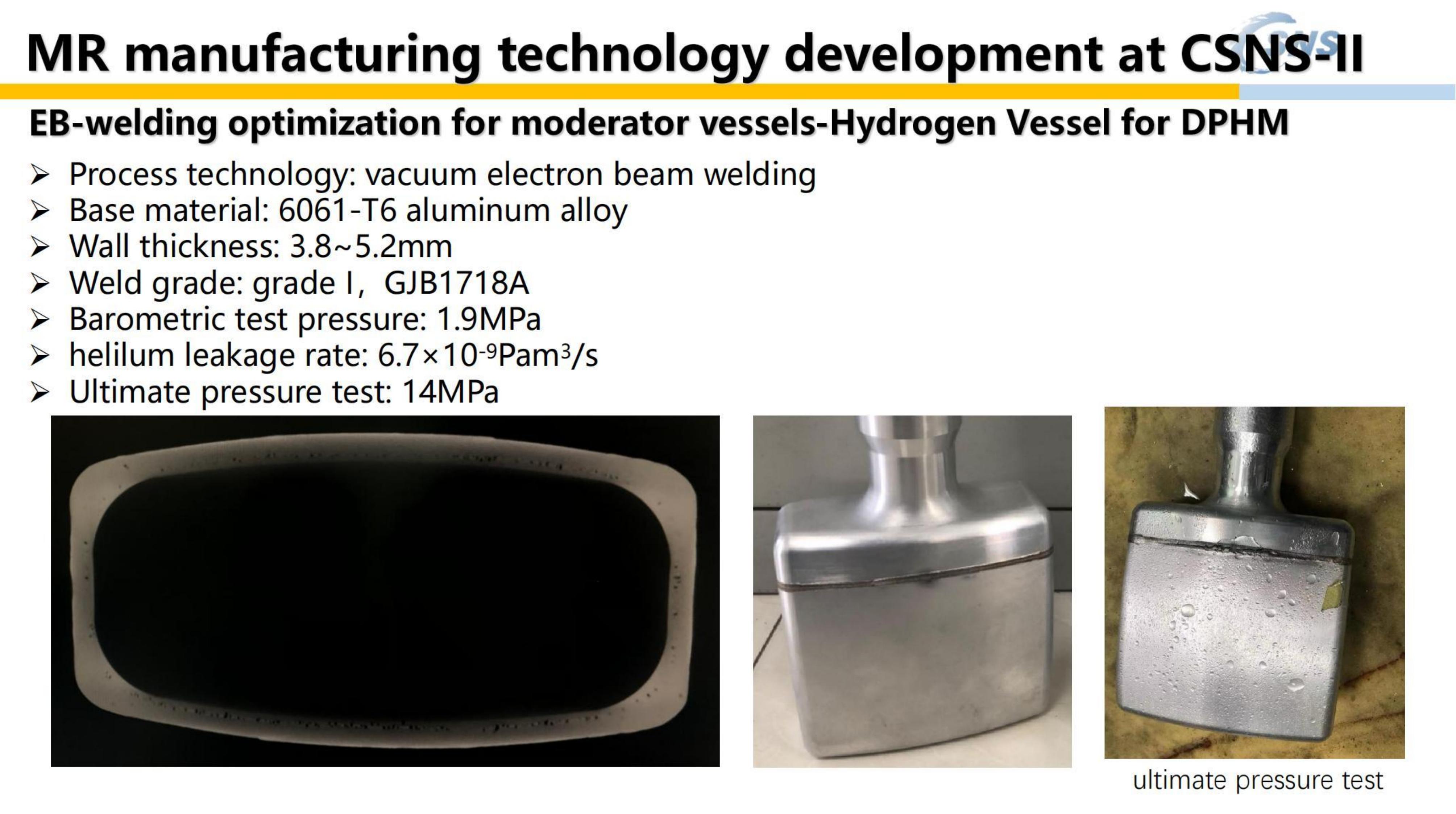 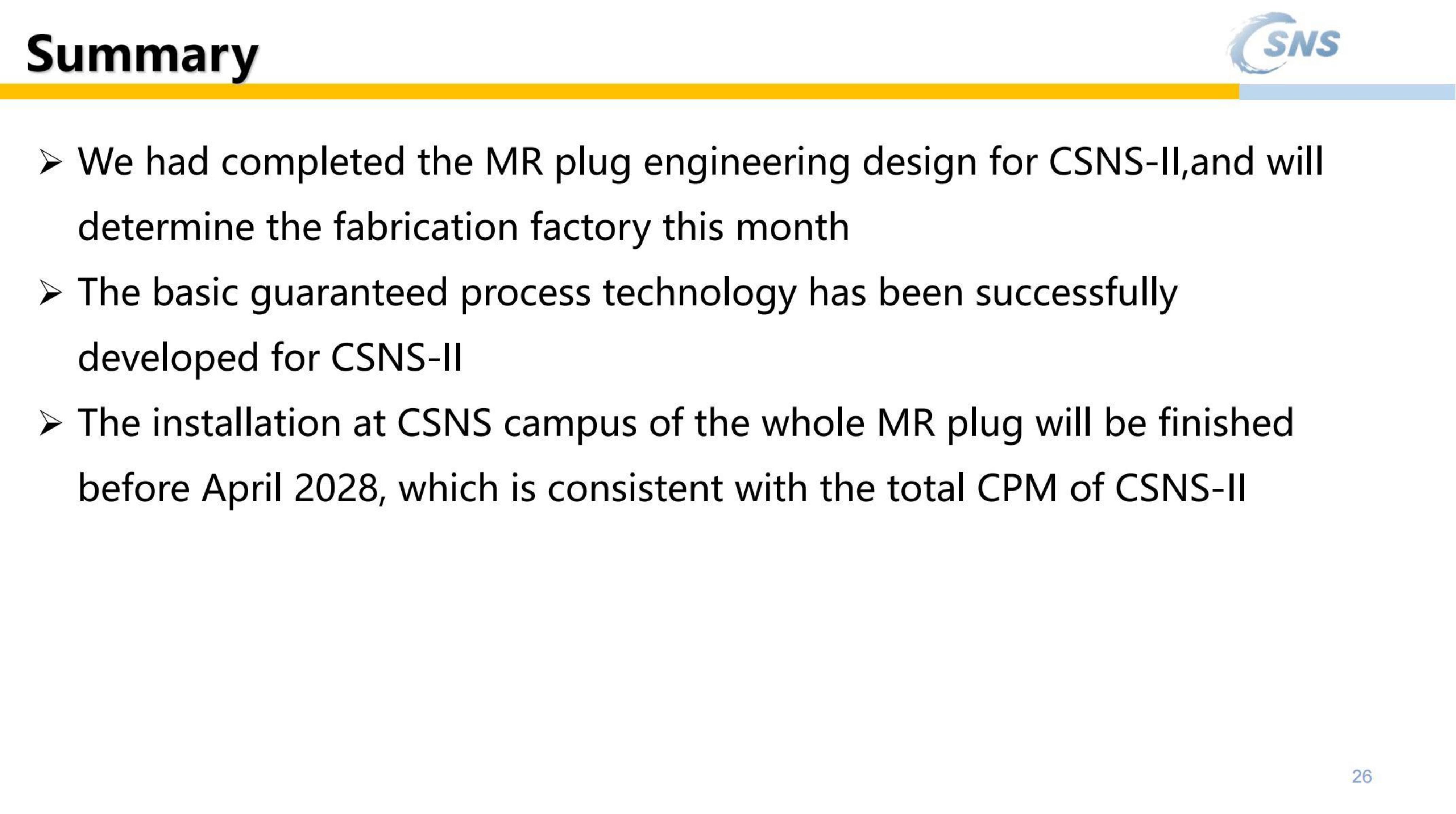 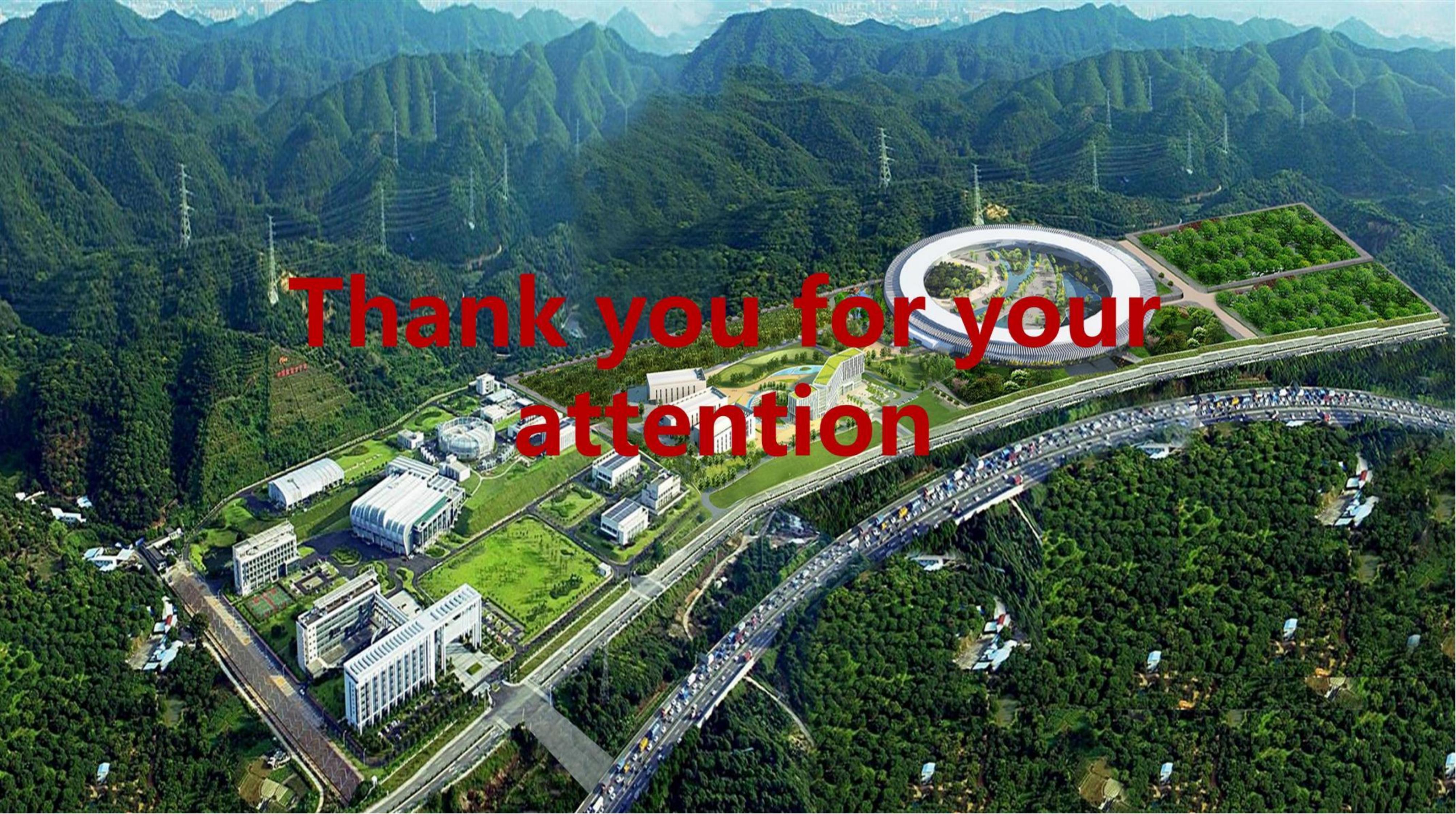